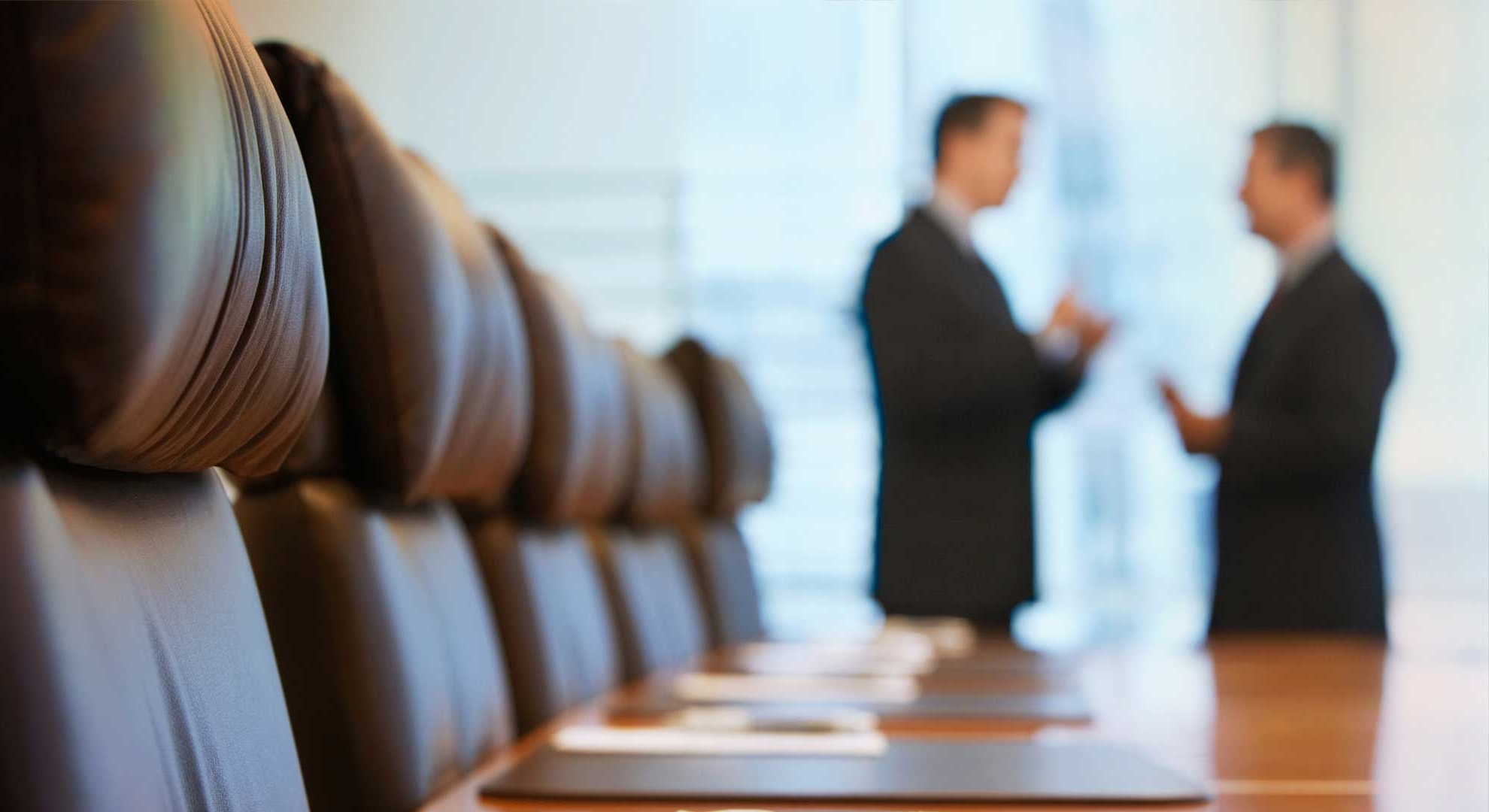 ACAE Corporate Laws Virtual Conclave 

September 16, 2020



INDEPENDENT DIRECTORS

- CA NILESH VIKAMSEY
CA NILESH VIKAMSEY
“A king can reign only with the help of others; one wheel alone does not move (a chariot). Therefore, a king should appoint advisors (as councilors and minsters) and listen to their advice. 

The opinions of advisers shall be sought individually as well as together (as a group)” 


 - Chanakya
CA NILESH VIKAMSEY
3
The institution of Independent Director was initiated in United States 

To mitigate the agency problem between shareholders and professional managers 

Necessitated the need of having non-management board of directors

To check managerial excesses  

Protect the shareholders interest at large.
ORIGIN
CA NILESH VIKAMSEY
4
CORPORATE GOVERNANCE  - INDIAN LANDSCAPE
CA NILESH VIKAMSEY
INDIAN LANDSCAPE
5
Kotak Committee
Naresh Chandra Committee
To improve standards concerning corporate governance of listed companies in India
Report on Corporate Audit and Governance Committee
2001
2003
1999
1996
2000
2002
2017
Confederation of 
Indian Industry
Introduction of Clause 49
Birla Committee
Murthy Committee
Advisory Group
Suggestion on Constitution of Audit Committee
Report of the Committee) on Corporate Governance
Special  initiative on Desirable Corporate Governance Code
To improve governance standard

Role of Independent Directors

Risk Management

Director Compensation

Codes of Conduct
Report on Corporate Governance: Standing Committee on International Financial Standards and Code

Corporate governance of directors of banks and financial institution
CA NILESH VIKAMSEY
6
Companies Act, 2013 – Section 2(47), 149, 150, 160

Chapter XI Rules – Companies (Appointment & Qualification of Directors) Rules, 2014 as amended time to time

Schedule IV of Companies Act, 2013 – Code for Independent Directors

SEBI (LODR) Regulations, 2015
LEGAL FRAMEWORK
CA NILESH VIKAMSEY
REQUIREMENT OF LAW
7
Classes of Companies requiring Independent Directors on their Boards

Every Listed Public Company listed on BSE/ NSE/ other Stock Exchanges

Public Companies having paid up capital of More than INR 10 Crores or more

Public Companies having turnover of More than INR 100 Crores

Public Companies having aggregate outstanding loans, debentures, and deposits exceeding INR 50 Crores
CA NILESH VIKAMSEY
REQUIREMENT OF LAW
8
CA NILESH VIKAMSEY
COMMITTEES & MEETINGS
9
CA NILESH VIKAMSEY
HOW MANY DIRECTORS COMPLY THE PROVISIONS ?
10
Listed ENTITY
UNlISTED ENTITY
Approx. 20% of Directors not in compliance with the law for Listed Entity
Approx. 24% of Directors not in compliance with the law for Unlisted Entity
Total No. of Participants: 6566
Total No. of Participants: 7603
Source: Research Report by Indian Institute of Corporate Affairs
CA NILESH VIKAMSEY
11
DEFINING THE ID
CA NILESH VIKAMSEY
WHAT DEFINES AN ID ?
12
Expertise
A combination of subject matter expertise, industry exposure and past board experiences.
Integrity
Threshold defined under the Companies Act (CA), 2013 and additionally assessed by the board of directors and self-attested by the ID
Independence
Assessed in terms of an IDs relationships with the company/ promoters/ management. Not having held relationships (personal, professional, familial) excluded under CA 2013.
Independent Director is defined under section 2(47) read with section 149 of the Companies Act 2013, as a director other than managing director, whole-time director or a nominee director. 

Regulation 16 (b) of SEBI (LODR)  Regulations, 2015 defines independent  director as non-executive director
CA NILESH VIKAMSEY
13
PRE-REQUISTE FOR BEING THE ID
CA NILESH VIKAMSEY
QUALIFICATION
14
Law and 
Finance
Administration and Management
01
06
RULE 5
Companies
(appointment & qualification)rules
02
Corporate Governance
Corporate Governance
Research
05
03
04
Technical Operations or discipline related to company business
Sales and
 Marketing
CA NILESH VIKAMSEY
PROHIBITIONS
15
SECTION 149(6) of Companies Act, 2013
Promoter or related to promoter/director

Having pecuniary relationship (other than remuneration as ID or transactions exceeding  10% of his total income during immediately 2 preceding FY or current FY)

Relative has or had pecuniary relationship or transaction amounting to 2% of its turnover or total income or INR 50 Lakhs

Is KMP or is or has been employee or proposed to be appointed




Employee or proprietor or a partner  - A firm of auditors or company secretaries in practice or cost auditors

Employee or proprietor or a partner Any legal or a consulting firm that has or had any transaction amounting to 10% or more of the gross turnover of such firm

Holds together with his relative 2% or more of the total voting power of the company 

is a Chief Executive or director, by whatever name called, of any NPO that receives 25% or more of its receipts or  that holds 2% or more of the total voting power of the company
All the criteria need to be seen from the standpoint of company, its holding, its subsidiary or its associate
CA NILESH VIKAMSEY
DOES COMPANIES ACT ENABLES YOU TO DISCHARGE YOUR DUTIES EFFECTIVELY?
16
Strongly Disagree
Strongly Agree
Disagree
Neutral
Agree
.
53%
28%
11%
4%
4%
Source: Research Report by Indian Institute of Corporate Affairs
CA NILESH VIKAMSEY
17
UNDERSTANDING THE BOARD
CA NILESH VIKAMSEY
TYPES OF BOARD
18
Board Managed
Most Involved
Investor Owned
Institutional Owned
Family Owned
Least Involved
CA NILESH VIKAMSEY
TYPES OF BOARD
Most Involved
Operating Board – Makes Key Decisions


Intervening Board – Intense involvement in Key Decision


Engaged Board – Serves as CEO Partner


Certifying Board – Emphasises the Credibility


Passive Board- Traditional Type
Least Involved
CA NILESH VIKAMSEY
WHAT IS YOUR OPINION ON THE APPLICABLE LAW ON ID ?
20
Negative
4%
Positive
31%
Needs Improvement
65%
Source: Research Report by Indian Institute of Corporate Affairs
CA NILESH VIKAMSEY
21
APPOINTMENT
CA NILESH VIKAMSEY
APPOINTMENT PROCEDURES
22
NRC to formulate criteria for determining qualifications & attributes for selection of director; Board to approve policy

Selection of ID based on expertise by the director and as per the approved policy

Passing of Ordinary Resolution at Annual General Meeting

Issuance of a Formal Letter of Appointment to ID, containing terms, remuneration, code of ethics, etc.

Disclosing the Profile of ID on the website of company and the stock exchange

Submission of Letter of Appointment to the Stock Exchanges
`
CA NILESH VIKAMSEY
DECLARATION BY ID
23
SECTION 149(7) of Companies Act, 2013

“Every independent director shall give a declaration that he meets the criteria of independence as provided in the definition Section 149 (6),

At the first board meeting 

In every first board meeting of every financial year 

 in case of any change which may affect his status as ID”
CA NILESH VIKAMSEY
24
CODE FOR ID – SCHEDULE V
CA NILESH VIKAMSEY
CODE - GUIDE TO PROFESSIONAL CONDUCT
25
Guidelines of professional conduct

Roles & Functions

Duties

Manner of appointment

Re-appointment

Resignation or removal

 Separate Meeting

Evaluation Mechanism
CA NILESH VIKAMSEY
PROFESSIONAL CONDUCT
26
Uphold ethical standards of integrity and probity;
Act objectively and constructively while exercising his duties;
Exercise his responsibilities in a bona fide manner in the interest of the company;
Devote sufficient time and attention to his professional obligations for informed and balanced decision making;
Not allow any extraneous considerations that will vitiate his exercise of objective independent judgment in the paramount interest of the company, while concurring in or dissenting from the collective judgment of the Board in its decision making;
Not abuse his position to the detriment of the company or its shareholders or for the purpose of gaining direct or indirect personal advantage or advantage for any associated person;
Refrain from any action that would lead to loss of his independence;
Where circumstances arise which make an independent director lose his independence, the independent director must immediately inform the Board accordingly;
Assist the company in implementing the best corporate governance practices.
CA NILESH VIKAMSEY
ROLE & FUNCTION
27
Bringing an independent judgment to bear on the Board’s deliberations especially on issues of strategy, performance, risk management, resources, key appointments and standards of conduct; 
bring an objective view in the evaluation of the performance of board and management;
scrutinize the performance of management in meeting agreed goals and objectives and monitor the reporting of performance;
satisfy themselves on the integrity of financial information and that financial controls and the systems of risk management are robust and defensible;
safeguard the interests of all stakeholders, particularly the minority shareholders;
balance the conflicting interest of the stakeholders;
determine appropriate levels of remuneration of EDs, KMP and senior management and have a prime role in appointing and where necessary recommend removal of EDs, KMP and senior management;
moderate and arbitrate in the interest of the company, in situations of conflict between management and shareholder’s interest.
CA NILESH VIKAMSEY
ROLES EXPECTATION FROM STAKEHOLDERS
28
ROLES EXPECTED
PROMOTERS AND MANAGEMENT
“STRATEGIC ADVISORS” leading to overall maximization of overall firm value
“SUPER WATCH-DOG” of Promoters & management on behalf of stakeholders
SHAREHOLDERS
CA NILESH VIKAMSEY
ROLE OF INDEPENDENT DIRECTOR IN DIGITAL AGE
29
Use of  new technologies such as Artificial intelligence (AI), blockchain, Internet of Things, and Robotic process automation (RPA) 

pursuing digital transformation to reimagine solutions to existing business challenges

Traditional firms, regardless of size, recognize the potential for disruption from technology giants and digital startups and the resulting threat of value migration. New digital start ups are rising customer expectation and setting a new standard for what “good” looks like.

Principles to help directors for navigate the complexities of digital transformation and new technologies:
Approach as strategic imperative
Develop learning and development goals 
Alignment of board structure and composition to reflect growing significance of technology
Demanding frequent and progressive reporting on technology related initiative  
Periodic assessment of the organization leadership, talent and culture-readiness for technological change
DUTIES
30
Regularly update and refresh their skills, knowledge and familiarity with the company;
Seek appropriate clarification or amplification of information and, where necessary, 
Strive to attend all meetings of the Board of Directors and of the Board committees of which he is a member;
Participate constructively and actively in the committees of the Board in which they are chairpersons or members;
Strive to attend the general meetings of the company;
Where they have concerns about the running of the company or a proposed action, ensure that these are addressed by the Board
Keep themselves well informed about the company and the external environment in which it operates;
Not to unfairly obstruct the functioning of an otherwise proper Board or committee of the Board;
Pay sufficient attention and ensure that adequate deliberations are held before approving related party transactions
Report concerns about unethical behavior, actual or suspected fraud or violation of the company’s code of conduct or ethics policy;
Assist in protecting the legitimate interests of the company, shareholders and its employees;
Not disclose confidential information
CA NILESH VIKAMSEY
DUTIES TOWARDS STAKEHOLDERS
Shareholders
01
Employee
Environment
02
08
Suppliers
07
03
Government
06
04
Customers
05
Society
Lenders
CA NILESH VIKAMSEY
HOW DO YOU GET THE PROPOSAL TO JOIN THE COMPANY AS ID ?
32
Source: Research Report by Indian Institute of Corporate Affairs
CA NILESH VIKAMSEY
33
FINANCIAL MANAGEMENT
CA NILESH VIKAMSEY
FINANCIAL MANAGEMENT
34
Tracking financial performance and position.
Annual financial report and dividend.
Annual business plan, operating budgets, budgetary control.
Investment decisions.
Financing decisions.
Financial and Governance strategies.
CA NILESH VIKAMSEY
35
DOs & DON’Ts
CA NILESH VIKAMSEY
DO’S & DON’TS
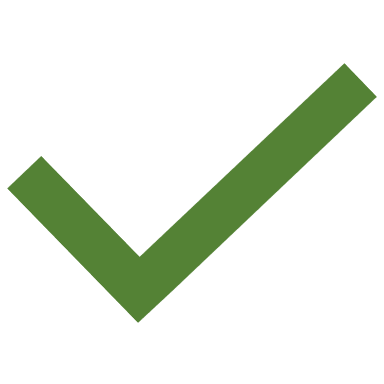 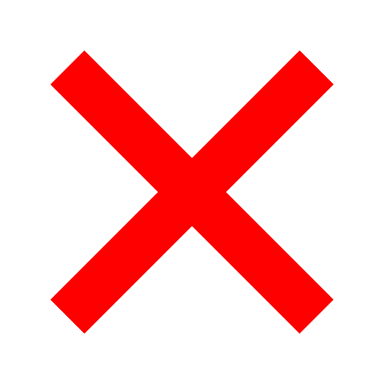 CA NILESH VIKAMSEY
AN IMPORTANT ONE - SEPARATE MEETING OF IDs
37
Regulation 25 of SEBI (LODR) Regulations, 2015

(Applicable in case of listed companies) – IDs shall hold meeting once in a year without the presence of non-independent directors and members and all the IDs shall strive to be present

Agenda for the aforesaid meeting shall be :-
CA NILESH VIKAMSEY
38
LIABILITIES FOR IDs
CA NILESH VIKAMSEY
WHEN IS ID LIABLE FOR NON-COMPLIANCE ?
39
In accordance with Section 149(12) of Companies Act, 2013

Independent Director shall be held liable only in respect of such acts of omission or commission by company – 

Occurred with his knowledge
	
Attributable through board process

With his consent or connivance
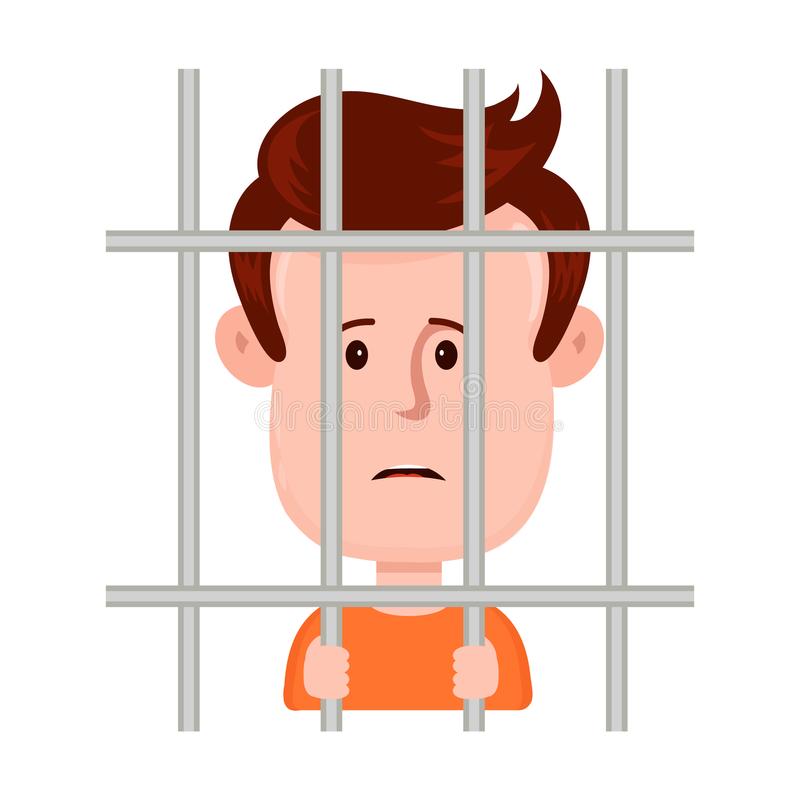 CA NILESH VIKAMSEY
WHETHER ID IS LIABLE FOR LIABILITIES OF THE COMPANY ?
40
CA NILESH VIKAMSEY
WHETHER ID IS LIABLE FOR LIABILITIES OF THE COMPANY ?
41
In determining liability, every independent director is personally accountable towards due discharge of her/his responsibilities.

The liability for violation of laws is contingent upon two tests—

Substantive Assessment: Whether an Independent Director is at default, by active association? 

Demonstrative Assessment: If an Independent Director has effectively discharged her/his duties — essentially a test of diligence and good faith

The substantive liability would weigh upon an ID if was party to the default or was in knowledge of its occurrence (gained in accordance with board process) or had consented/ connived in its decision-making process.
CA NILESH VIKAMSEY
WHETHER ID IS LIABLE FOR LIABILITIES OF THE COMPANY ?
42
Officer who is in default [Section 2(60), C2013] includes any person on whose advice, directions, or instructions the Board of Directors of the company is accustomed to acting. It also includes every director who is aware of a  contravention by virtue of the receipt by her/him of any proceedings of the Board or participation in such proceedings without objecting to the same, or where such contravention had taken place with her/his consent or connivance. 

The liability on an ID will be deemed established if as a member of a Board Committee (Audit, Nomination & Remuneration Committee, CSR, etc.) they provide to the Board of Directors, advice/ recommendation with respect to an action which is illegal. 

The liability can even arise when an ID is aware of an illegality, in which case it needs to be established if the ID was aware of the contravention taking place. 

Breach of company law generally entails civil and criminal liabilities under a number of sections including punitive action under section 447, CA 2013 (defining fraud) which provides for imprisonment from 6 months to 10 years and a fine up to the amount of fraud to a maximum of three times the amount under question for fraud or false disclosure in any returns, report, financial statement, or prospectus.
CA NILESH VIKAMSEY
WHETHER ID IS LIABLE FOR LIABILITIES OF THE COMPANY ?
43
The concept of ‘Business Judgment Rule’, as embodied in the safe harbor provisions for independent directors under Indian laws, is yet to be tested in Indian courts.

As held by the Delaware court in Aronson v. Lewis, 473 A.2d 805, 812 (Del. 1984) to avail immunity under BJR:
directors have a duty to inform themselves of all material information reasonably available to them. 
the decision must have been taken in good faith
informed business decisions.

The director must satisfy the stricter standard of ‘entire fairness’.
CA NILESH VIKAMSEY
INVOKING SAFE HARBOUR PROVISIONS
44
When can an ID invoke safe harbor provisions seeking immunity from wrongful acts of omission or commission  Section 149(12), CA 2013:
Was not aware of essential facts and circumstances leading to the illegal decision but had through legitimate means (attributable through Board process) tried to access information regarding the same.
Did not give consent to the decision or had not connived. This must be supported through dissenting views recorded in board minutes, in case the ID was aware of the decision being taken.
Had acted in due diligence. (in which case an ID must demonstrate that he had acted with due diligence)
DIRECTORS AND OFFICERS LIABILITY INSURANCE
45
If the Independent Director is found liable, either actively or passively, for any errors which have caused financial grief to any stakeholder, they will be held responsible. Independent Directors may have to contend with legal implications involving considerable financial expenses for their defense due to the sensitive nature of their work. 

D & O LIABILTY INSURANCE POLICY can come to the rescue. A Directors and Officers Liability Policy covers the financial liability incurred by Independent Directors for any mistakes that they commit in the discharge of their duties. The policy covers:

Litigation costs
Settlement paid to third parties who filed the lawsuit
Personal liability suffered by Independent Directors
Expenses on regulatory or administrative inquiries launched on Independent Directors
Expenses incurred on public relations activities
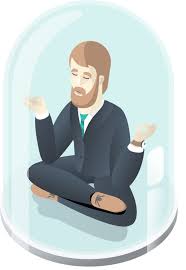 CA NILESH VIKAMSEY
46
TIME DEVOTED TO THE COMPANY
WHEN YOU REQUIRE ANY INFO, WHAT IS THE RESPONSE TIME
Source: Research Report by Indian Institute of Corporate Affairs
CA NILESH VIKAMSEY
47
CHALLENGES FACED BY ID
CA NILESH VIKAMSEY
KEY CHALLENGES
48
Personal Authority
Information Asymmetry
Lack Of Cultural Environment
Lack Of Transparency
Fear Of Legal Scrutiny
Huge Responsibility
Reputational Risk
Suspected Fraud
Devotion Of Time/Energy
CA NILESH VIKAMSEY
EMERGING ISSUES FOR IDs
49
Emerging Issues on the Credibility of IDs:

Independence Assurance –  the increasing debate, are Independent Director's truly independent?

Proximity with Management – How close are you with the management?

Requisite Knowledge – are you aware of the business and industry practices? 

Financial Angle – How do you assess the Financial Statements? 

Being Compliant – are you compliant of all laws and regulations, are you updated?
Are you Ready for the Test ?


CG mandates Online Proficiency Self Assessment Test
CA NILESH VIKAMSEY
50
REMUNERATION
CA NILESH VIKAMSEY
REMUNERATION OF INDEPENDENT DIRECTOR
51
In accordance with Section 149(9) of Companies Act, 2013
CA NILESH VIKAMSEY
UNBALANCED RISK & REWARDS EQUATION
52
RISKS

Equally Liable for Company’s default

No Permissible Defenses

Apprehension of Criminal Liability
REWARD

Only Prescribed Fees for attending Board Meeting

No Extra Remuneration for extra efforts
CA NILESH VIKAMSEY
DIRECTOR’s CUT
53
316 
Independent Directors exited Nifty 500 companies in FY 2019
50 
Independent Directors quit without giving any reason
32% more Independent Directors exits in FY 2019 vs FY 2018
1344 
Companies saw directors quitting during FY 20
MAJOR REASONS for EXIT in FY 19
Health

31
Other Preoccupations

54
No Reasons Offered

31
Personal Reasons

31
Source: Economic Times
CA NILESH VIKAMSEY
54
CAUTIOUS APPROACH
CA NILESH VIKAMSEY
WHY IDs NEED A STRATEGY TO OBTAIN & REVIEW REPORTS & PRESENTATION ?
55
Absence of detailed business context
Many Hats to wear
Limitations of Independent Directors
Bag Full of Info
Limited Time
Reports & Presentation
Accurate, specific and timely reports/presentation acts as interface between ID and his limitations.
Independent Director
CA NILESH VIKAMSEY
EARLY WARNINGS
56
Subsidiaries in tax-free havens with no requirement of maintenance of books of account.
Current liabilities are more than Current Assets.
Huge Finance Cost.
Weak Internal Control.
Different Software at Head Office and Branch and manual entry of transactions is also a warning sign.
Sales are declining but fixed assets are increasing, indicating that fixed assets are not properly utilized in the operating activities.
CA NILESH VIKAMSEY
RED FLAGS
57
Whether the company has received any show cause notice.

Whether the company has huge litigations and arbitration proceedings pending against it and is not showing them under contingent liabilities.

Whether the company has received any notice from the Regulators such as SEBI, RBI etc.

Whether the company has failed to fulfill its compliance requirements.

Whether the Audit Report is Qualified or is it a Clean one.

Whether the key managerial issues are highlighted.

And, lastly, the Independent Directors also need to ponder as to why the company needs them
CA NILESH VIKAMSEY
58
RECENT ISSUES & CASE STUDIES
CA NILESH VIKAMSEY
SATYAM – INDIA’s ENRON
59
‘Chairman-friendly’ directors

Board ignored the financial wrongdoings of the promoter (e.g. Maytas deal)

All Independent Director’s present in the meeting unanimously agreed to the Maytas deal.

Members of the audit committee failed to act on the information supplied by the whistle-blower and did not report to shareholders or regulatory authorities.

A continuous huge bank balance in current account went “unnoticed” by such imminent Independent Director’s.
CA NILESH VIKAMSEY
ROLE OF IDs IN SATYAM’s CASE
60
CA NILESH VIKAMSEY
CASE OF LEADING INDIAN REAL ESTATE
61
Issue & Facts : The company made interest free loans to a politician’s son-in-law from which purchased 31 properties worth INR 300 cr.
CA NILESH VIKAMSEY
LEADING INFRASTRUCTURE NBFC
62
India’s leading infrastructure finance company, defaulted on payment to lenders, triggering panic in the market. The dues stand at more than INR. 91,000 cr.
QUESTIONS THE CASE ASKS

Even though institutional shareholder and independent directors were on the board the issues cropped up. What is the actual duty of independent director and will this case allow IDs to have more power?

If there was such high mismatch in asset liabilities, why was the NBFC still considered investment grade. The rating regime in India needs to go through change.
CA NILESH VIKAMSEY
OTHER PRATICAL ISSUES TO PONDER UPON
63
Retail Companies 			– Huge inventories write off

Insolvency & Bankruptcy Code (IBC) 		–  Apparently good companies suddenly  losses & approaching IBC

Impairment of Investments / Goodwill 	-  Especially expensive acquisitions

Excessive Debt Burdens
CA NILESH VIKAMSEY
64
THE OPPORTUNITY
CA NILESH VIKAMSEY
65
ID DATABANK STATISTICS as at September 12, 2020
Total Independent Directors
Number of Women IDs
21195
3745
Passed Online Self-Proficiency Test
IDs Profile Searched by Companies
5453
105
ARE PROFESSIONALS BETTER SUITED FOR BEING ID
66
Quick understanding of Roles & Responsibilities

More well-versed legal requirements

Critical thinkers

Solution Finder

Better base of accounting and reader of financial statement

More skeptical
Challenging tone 

Diverse Business Experiences 

Better understanding of Governance & Risk

Other Industry Experiences
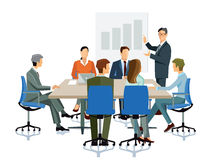 CA NILESH VIKAMSEY
HOW PROFESSIONALS ARE BENFITED
67
Expansion of Network
Growth of Personal Brand
Support Initiative that resonate with you
Supplementing your earning
Intellectual Challenge
Makes you better at your current job
Rewarded Emotionally – For playing active role in success of organization
CA NILESH VIKAMSEY
ARISING OPPORTUNITY
68
Emphasis on Expertise by Law

Introduction of Proficiency Test – New Framework for Selection

Decriminalization of offences in the Companies Act, 2013

Short Supply  - In relation to Demand

Evolving Corporate Governance – Increased Professionalism

Prospective Applicability to Private Cos.
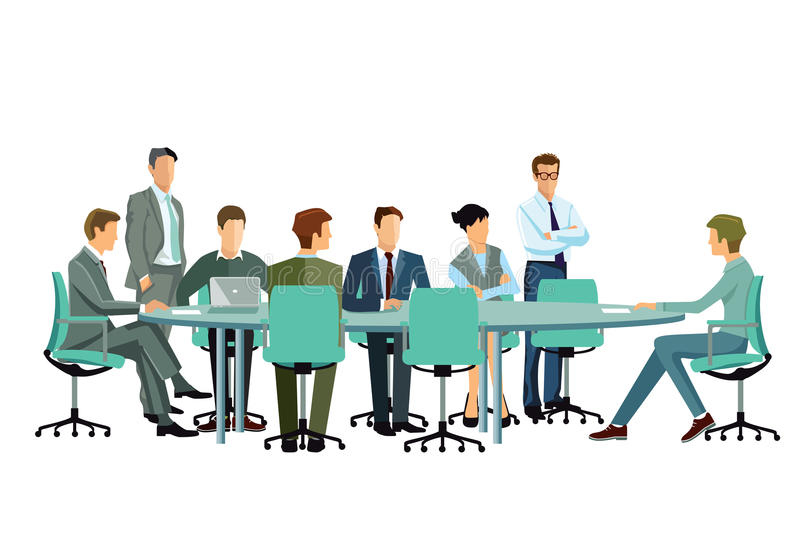 CA NILESH VIKAMSEY
69
ONLINE TEST FOR ID
CA NILESH VIKAMSEY
ONLINE PROFICIENCY SELF ASSESSMENT TEST
70
CG has notified “The Indian Institute of Corporate Affairs (IICA)” under Section 150(1) of the Companies Act, 2013 to conduct Online Proficiency Self-Assessment. IICA by complying with as amended from time to time will conduct the test through the Independent Director’s Databank (Rule 6 of the Companies (Appointment and Qualification of Directors) Rules, 2014)

Exemption :-  The test shall not be applicable for Directors/KMP who have served more than 10 Years.

This test will be based on all relevant topics on functioning of an individual acting as an Independent Director, such as
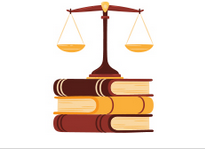 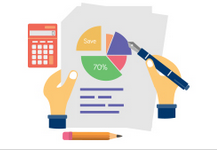 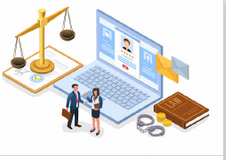 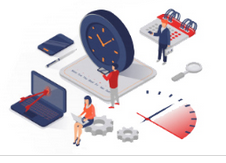 Corporate Governance
Companies Law
Basic Accountancy
Securities Law
Passing Criteria : Aggregate 60%
CA NILESH VIKAMSEY
71
COVID 19 STRATEGY
CA NILESH VIKAMSEY
Risk Mitigation COVID -19
72
For boards, time spent on succession planning during a crisis like COVID-19, which may build over time and in waves, is likely time well spent. IDs should discuss succession risks of positions openly, together with management, informed by their views, and again in executive session. And the IDs should do this with a risk lens: 

Vacancy Risk 
Availability Risk
Readiness Risk 
Disruption Risk
Control Risk
CA NILESH VIKAMSEY
73
ETIQUETTES IN THE NEW NORMAL
CA NILESH VIKAMSEY
VIDEO CONFERENCE - THE DOs
74
CA NILESH VIKAMSEY
VIDEO CONFERENCE - THE DONTs
75
CA NILESH VIKAMSEY
LOOKING AHEAD – INDEPENDENT DIRECTORS
76
Due diligence before accepting any offer of ID position. 
Consider if the remuneration proposed is reasonable for the size and type of the company..
Theoretically all directors are equal but because of experience or other factors, some may feel more important than others. Keep your composure and engage whole-heartedly 
Communication & Soft skills are important in a body like board of directors..
Never ask for or accept perquisites or facilities from the company which are not part of the members’ approved package. 
Devote adequate time and effort to the job as an ID.
CA NILESH VIKAMSEY
RECOMMENDATIONS GIVEN BY RESPONDENTS FOR IMPROVEMENT IN APPLICABLE LAW
77
Encouragement of Women Director in Board
06
Liability of Independent Director needs to be reduced
01
05
Recommandations
Creation of the Neutral Database of Independent Director
02
Authority of Independent Director needs to be increased
04
Check the Overlapping Regulations
03
Changes in the method of appointment of Independent Director
Source: Research Report by Indian Institute of Corporate Affairs
CA NILESH VIKAMSEY
78
GLIMPSE OF MY JOURNEY AS ID
CA NILESH VIKAMSEY
APPOINTED AS DIRECTOR OF A SECURITIES BROKING COMPANY
79
Year: 2005

Actions/Challenges:

Hiring a team of institutional equities experts. First time sign on bonus- Rs 44 crores

Initially fully promoter driven- professionalize various roles like HR, Marketing, CFO, etc.

Constant balance between rapid growth and internal controls enhancement

Diversification of products/service
Now the Company has turned into Financial Conglomerate (incl. NBFC, Wealth Management etc)
CA NILESH VIKAMSEY
APPOINTED DIRECTOR OF AN OLD PRIVATE BANK
80
Year: 2011

Actions/Challenges:

Stopped corporate credit(till adequate skills were obtained) after considering the quick mortality of borrowers within 6 months of lending

Audit comments were brought down from 55K for 900+ branches to about 3K for 1250+ branches- changed ‘‘Chalta Hai’’ culture

Introduced housing finance company and got a good housing loan portfolio of Rs. 2500 crores

Introducing performance-based culture and talent attraction and not accepting M&A proposals with larger NBFC’s.
CA NILESH VIKAMSEY
APPOINTED DIRECTOR OF A HOUSING FINANCE COMPANY
81
Year: 2016

Actions/Challenges:

When company has breached capital adequacy level, introduced to a private bank where I was a director and securitized Rs. 2500 crores of a housing loan portfolio

Improved internal audit functioning (earlier done by PSB Bank which was the holding company)
CA NILESH VIKAMSEY
82
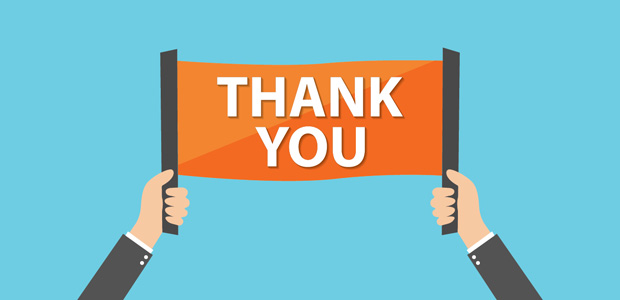 nilesh@kkcllp.in
CA NILESH VIKAMSEY